Fox Valley SHRMMarch 8, 2022
Robert Simandl, Esq.
Craig Papka, Esq.
John Rubin, Esq.
AGENDA
The Day! 
Diversity, Equity and Inclusion
COVID Obligations and Policy Administration
The NLRB and Changing Obligations
FMLA
ADA Compliance and Termination Considerations
Hiring Trends, Issues and Concerns
Wage and Hour Compliance
Employment Discrimination
Marijuana at Work
2
2) Diversity, Equity and Inclusion
3
Current Social Movement
Highlights issues of diversity, equity and inclusion in the workplace
Response to movement
Evaluate current policies and programs
Assessment of effectiveness
Next steps for your company
4
Challenge for Employers
Create a workplace and culture that values and promotes diversity, inclusion and equity
Develop and implement a strategy to support and achieve business objectives
Monitor goals 
and initiatives
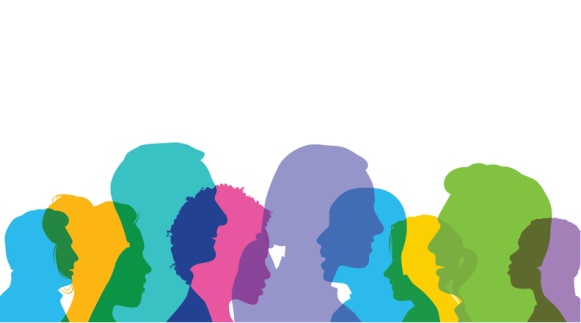 5
What is a Diverse Workforce?
Similarities and differences among individuals, accounting for all aspects of personality and individual experience
“The presence of difference” – collaborative difference
Opinions
Experiences
Identities
NOT a code word
for preference
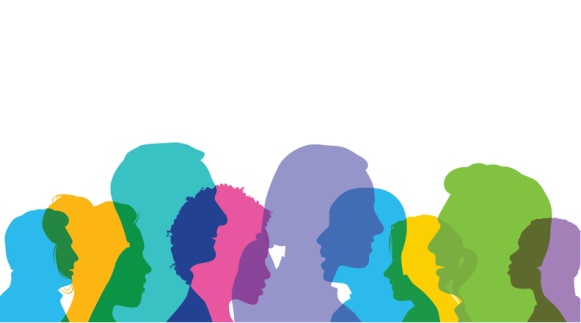 6
Value of Diverse Workforce
Provides the potential for greater innovation and creativity
Diversity is about assembling different perspectives and experiences to further the business
7
Current Workforce Assessment
Compare with current labor market on current expectations for DEI
Identify inequities based on demographics
In recruiting range
In community
Not an excuse for establishing “ratio” hiring
Similarities to Affirmative Action considerations
Gather data and identify scope of desired information
8
Alternative Recruitment Approaches
Assess all candidates with focus on valued skill sets (more expansive) – concern: Is there implicit bias in the hiring process?
Outside the box approaches
Pipeline or avenue to diverse candidates
Location
Institutions
Partner with local organizations
9
Diversity and Inclusion
“Diversity is being invited to the party. Inclusion is being asked to dance.” Verna Myers
Diversity is about representation while inclusion is about engagement
Inclusion enables ability to realize benefits of a diverse workforce
Requires a commitment by Managers to foster internal growth through commitment
10
Review Diversity-Related Policies
Equal Employment Opportunity
Hiring
Employee referral programs 
Anti-Harassment Complaint Procedure
Electronic Communications
Training Opportunities
Open Door Policy 
Protects Against Fraud
11
Ideal Harassment Policy
Defines physical harassment
Defines characteristic harassment
Defines visual harassment
Defines sexual harassment
Differentiates between in-person and online
Applies to employees, vendors, and clients
Clear complaint procedure
Also – important training considerations
12
Re-Boot Culture of Civility
Culture makes all the difference
Create a culture of respect where inappropriate behavior and harassment are not tolerated
“That’s just Pat, he doesn’t mean anything by it”
Call out abuse and fraud
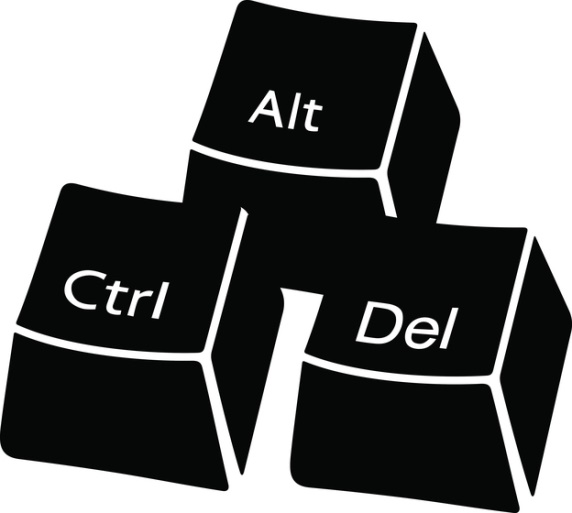 13
Contributing to a Respectful Workplace
Goal is that all communications are respectful, productive communications
Feel empowered to constructively address inappropriate statements
Be aware of a colleague’s discomfort
Support colleagues, using a step-up/speak-up model

Goal: Take bias and prejudgment out of the task of work
14
A Respectful Workplace
All employees are treated fairly
Difference is valued
Communication is open and civil
Conflict is addressed early – not personal
A culture of empowerment and cooperation
15
Legal Considerations
Communication Forums and Venues
Handling inappropriate comments and dissemination
Implications of NLRA Section 7 Rights
Maintenance of policy to address harassing, defamatory, obscene or violent comments through social media or otherwise
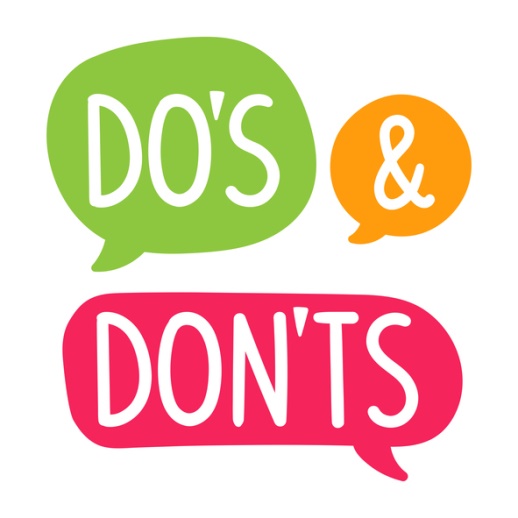 16
Legal Considerations
Discrimination concerns
Perception of exclusion by employees outside scope of affinity group
Potential basis of legal action based upon reverse discrimination theory
Communications about role of such groups must be carefully considered 
Caution – Employer sponsored Union – creation of “Union” directed by the Company – control in organizing the group or setting the agenda
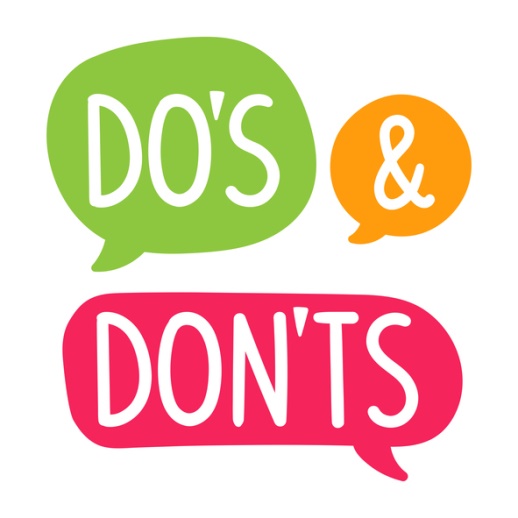 17
Monitoring Achievement
Policy development and integration
Assessment of cultural and diversity objectives
Business value case assessment to fit mission 
Set priorities and goals
Supporting programs targeting inclusion/engagement
Accountability and leadership
18
3) And then there was COVID…
19
The COVID LEAVE CASES
Thornberry v. Powell County Detention Center
Employee refuses to come to work because it is unsafe due to COVID and is terminated.
Employee sues as violations of FFCRA and EFMLEA.
Court upholds termination.  
While COVID is viewed as serious, the absence of the manifestation is not viewed as protected.  
BUT how could this have been handled for legal protection?
20
The COVID LEAVE CASES
Peeples v. Clinical Support Options, Inc.
The Employer originally allowed telework but later rescinded such work.
Employee filed suit and TRO to avoid termination, claiming unsafe conditions, disability, etc.
Court determines Employee met initial burden.  

Issue – ADA considerations, clarify of temporary exception to rule.
21
The COVID LEAVE CASES
Harris v. Hawaii Department of Labor and Industrial Relations (Third Circuit, Hawaii)
EE with asthma requested telework believing work to be unsafe and was terminated for failing to report to work.
Employee filed for UC.
UC denied as a quit without good cause.
22
What are the “Rules” Today?
OSHA, federal contractor (including sub-to-prime), mask mandated, stay home orders have generally lapsed.
CMS requirements continue to exist which mandates:
Vaccination or alternative compliance strategy (medical/religious)
Dosing excused absence; side effects leave
Written Policy
Unvaccinated staff
Outside contractor compliance
Tracking of vaccination status
23
Current CDC Direction
February 25, 2022 – CDC Communication:
In monitoring mode
Population immunity – risk is low
Looking at severity of disease -  not existence
Masking encouraged, not mandated
Vaccination recommended
Test is sick
High level – masking suggested
24
Have Exempt Employees’ Job Duties Changed Due to COVID-19?
The duties test is based on the work being performed by the employee at issue. 
The employment contract and job title do not control and a “meeting of the minds” is not a defense. 
Are shift supervisors still spending the majority of their time managing a department?  More than 50% test.
Are exempt administrative employees still performing office work and exercising independent judgment with respect to matters of significance? 
Are outside sales employees still performing outside sales?
25
Are You Capturing All Hours Worked by Remote Employees During COVID-19 Pandemic?
With the increase in remote working during the COVID-19 Pandemic, we have seen many employee/employer disputes relating to compensable hours worked at home.
The FLSA requires employers to compensate nonexempt employees for all hours the employees are “suffered or permitted” to work.
External conductivity and the obligation of payment for hours of work
Thus, employers must pay for all work they know about even if: 
they did not ask for the work; 
they did not want the work done; and 
they had a rule against doing work.
26
Establishing a Reasonable Process
A reasonable process for tracking non-exempt employees’ worked time could include:
Create a time tracking policy;
Train all new hires on policy and importance of not working unscheduled hours;
Requiring non-exempt employees to record their time worked on a daily basis; 
Develop a procedure for reporting unscheduled hours worked;
Prohibit overtime work without prior authorization;
Have employees certify their time cards prior to submission; 
Establish a complaint procedure for non-exempt employees to raise concerns about compensation for unscheduled work; and
Train managers and supervisors to discourage unscheduled work.
27
When Are Employers Not Obligated to Pay Remote Workers?
Under the FLSA, employers are not required to pay for work that it did not know about and had no reason to know about.
If an employee fails to report unscheduled hours worked through an established reporting procedure, the employer is generally not required to investigate further to uncover unreported hours.  BUT, the DOL places responsibility on the Company to police and communicate expectations
Reasonable diligence generally does not require the employer to undertake impractical efforts such as sorting through information to determine whether its employees worked hours beyond what they reported.
28
Are You Factoring All Compensation Into Employees’ Overtime Rates?
Nonexempt employees must receive 1.5 times their regular hourly rate for all hours worked in excess of 40 hours in a workweek. 
Nondiscretionary bonuses must be factored into an employee’s overtime rate. 
Nondiscretionary – that if the employee satisfies the “earning” criteria, a set benefit is paid.
Have you paid employees a performance bonus for coming into work during COVID-19 Pandemic? 
Have you offered “hazard pay” for those willing to come into the office?  
Perfect attendance bonus?
29
Bonuses for EmployeesWho Get the COVID-19 Vaccine
Many employers have instituted voluntary COVID-19 vaccine policies.
As part of the voluntary COVID-19 vaccine policies, many employers are offering bonus incentives to the employees to encourage them to get the vaccine (e.g. $50).
IMPORTANT: If employers are offering a “non-discretionary” bonus to employees to encourage them to voluntarily get the COVID-19 vaccine, and if the employee earns the bonus, that bonus must be calculated into the employee’s regular rate for purposes of any overtime pay.
30
Additional COVID-19 Related Wage and Hour Issues
Required time off and exempt status. 
Pay difference for employees working from home when similarly situated employees are working in the office. 
Maintaining pay status with limited work/no work.
31
Privacy of Information
“HIPAA Information: is based on the holder’s position in receipt.
 Private/Expectation of Privacy does not equal “HIPAA Information:
 Policy on employee expectation of privacy.
32
Important Discrimination Laws
Title VII of the Civil Rights Act of 1964
Pregnancy Discrimination Act
Americans with Disabilities Act 1990
Age Discrimination in Employment Act of 1967
33
4) NLRA/NLRB 
The New World Ahead
34
Right to Work
A Right to Work law guarantees that no person can be compelled, as a condition of employment, to join or not to join, nor to pay dues to a labor union. 
Section 14(b) of the Taft-Hartley Act affirms the right of states to enact Right to Work laws. 27 states have passed Right to Work laws: 
Alabama, Arizona, Arkansas, Kansas, Florida, Georgia, Idaho, Indiana, Iowa, Kentucky, Louisiana, Michigan, Mississippi, Nebraska, Nevada, North Carolina, North Dakota, Oklahoma, South Carolina, South Dakota, Tennessee, Texas, Utah, Virginia, West Virginia, Wisconsin, and Wyoming.
35
Right to Work cont.
The law prohibits any person, as a condition of obtaining or continuing employment, from requiring an individual to engage in the following conduct:
refraining or resigning from membership in, voluntary affiliation with, or voluntary financial support of a labor organization;
becoming or remaining a member of a labor organization;
paying any dues, fees, assessments, or other charges or expenses of any kind or amount, or providing anything of value, to a labor organization;
paying to any third party an amount that is in place of, equivalent to, or any portion of dues, fees, assessments, or other charges or expenses required of members of, or employees represented by, a labor organization;
any person who violates the law may be guilty of a Class A misdemeanor.
36
Right to Work cont.
Under right to work, Union security clauses are unlawful, which require employees to join the Union or pay Union dues and fees as a condition of continued employment with an employer.
Desire of Unions to “grandfather” unlawful union security language – careful.
37
“Quickie Election”
2014: Obama Board implemented “Quickie Election” final rule setting short deadlines between filing of an election petition.
Put hearings on calendar 8 CALENDAR days after filing of a petition, generally set all calculations to CALENDAR days, rather than business days.
Taking employers by surprise/pressure – little time to investigate.
If Employer received petition on a Friday – hearing set for the following Friday.
Hearings would virtually never be postponed – only where “extraordinary circumstances warrant otherwise.”
38
[Speaker Notes: No right to even file briefs – employer state all positions]
“Quickie Election” cont.
Why does the pre-election hearing matter so much?Determines critical issues:
WHO/WHICH EMPLOYEES does the Union claim to represent.
Are the job titles correct?
Do employee classifications and locations make sense to group together? Will have to bargain a single contract for employees – shouldn’t be split up and lack a community of interest.
Professional employees, guards, supervisors and managers – many are excluded by law or need to be grouped in a separate bargaining unit if they are going to be represented by a Union.
39
“Quickie Election” cont.
Supervisory Issues are KEY at the pre-election hearing;
During campaign, supervisors represent management and act on behalf of management, therefore, critical to know who is a supervisor and who isn’t – often highly disputed;
Without pre-election hearing/proper preparation, impossible to know during the campaign – huge risk of committing an unfair labor practice if employer relies on supervisors and the Board later finds these were actually employees. Creates a continuum for “revotes.”
40
“Quickie Election” cont.
Tremendous Pressure on Employers – almost no time to prepare to present case at the pre-election hearing
Many issues need analysis and evidence:
Supervisors
Managers
Confidential Employee
Appropriate Unit
Community of Interest
Contract Bars
Mail/Manual Election
Location of Unit
Who is Employing Entity
Successorship Issues
41
Abusive Workplace Behavior
Employees have Section 7 right under the NLRA to engage in “protected concerted activity” and “union activity” directed towards wages, hours and other terms and conditions of employment.
However, Section 7 of the NLRA does not protect abusive conduct/profanity.
Over the years, the NLRB developed standards to determine whether employees who were discharged or disciplined lost the protection of the NLRA for engaging in abusive conduct in connection with their “protected activity” – outbursts (verbal or physical) of abuse in context of venting about wages, hours, terms and conditions of employment.
42
Abusive Workplace Behavior cont.
The NLRA had applied a four factor test consisting of:
Place of the discussion
Subject matter of the discussion
The nature of the employee’s outburst
Whether the outburst was, in any way, provoked by an employer’s unfair labor practice
Board determined that the test, as well as other tests used, had tipped the scale too far in the direction of protecting abusive behaviors on the work floor, social media, and on the picket line.
43
Abusive Workplace Behavior cont.
Under old standards, Board had found protected behavior where:
Employee unleashed profane personal attacks against owner during meeting where employee also raised complaints about compensation: “f***ing crook, a**hole, stupid.”
Employee posted profane personal attack against manager on social media and promoted voting for union representation: Facebook post stating that a certain manager “is such a NASTY MOTHER F****R don’t know how to talk to people!!!!!! F*** his mother and his entire f***ing family!!!! What a LOSER!!!! Vote YES for the UNION!!!!!!”
Employee who shouted racial slurs while picketing – shouted to black replacement workers: “Hey, did you bring enough KFC for everyone,” and “Hey, anybody smell that? I smell fried chicken and watermelon.”
44
Abusive Workplace Behavior cont.
Board decided that analysis should evaluate:
Employee engaged in protected activity;
Employer was aware of the activity; and
Employer had animus against the protected employee.
Employer has defense if it can show it would have taken the same action even in the absence of protected activity. 
In other words, if the employer would have terminated employee for using profanity for something unrelated to wages, hours, conditions of employment.
45
Abusive Workplace Behavior cont.
Employers should not assume they can fire/discipline employees who are venting about wages, hours, other terms and conditions of employment – even if engaging in abusive conduct.
Board may allow abusive conduct to be protected concerted activity if raised in context of a labor dispute, complaints about wages.
46
Protected Concerted Activity
Alstate Maintenance, LLC 367 NLRB No. 68 (January 11, 2019). 
Over McFerran’s dissent.
Board reversed WorldMark by Wyndham, 356 NLRB 765 (2011), finding it had deviated from longstanding precedent on protected concerted activity by blurring distinction between protected group action and unprotected individual action.
Skycap at Kennedy Airport (non-union employer) – discharged for griping about not being tipped. Region issued complaint alleging employee was fired for protected concerted activity, because skycap spoke in presence of other skycaps and a supervisor and included the word “we” in his statement.
47
Protected Concerted Activities cont.
Skycap complained on his own “We did a similar job a year prior and we didn’t receive a tip for it.” But merely used group language “we.”
Board held that the definition of concerted activity “encompasses those circumstances where individual employees seek to initiate or to induce or to prepare for group action” or where individual employees bring “truly group complaints to the attention of management.”
Initiating group action: “an employee who protests publicly in a group meeting is engaged in initiating group action” – opened the door for the Board to ignore the totality of the circumstances in future cases, contrary to Meyers.
48
Protected Concerted Activities cont.
Employees who complain at group meeting who use plural language such as “we” even though they are bringing their own complaints may be considered to be “initiating” group activity.
Employers should take caution in disciplining/terminating employees who speak up about wages, hours, other terms and conditions if they are using “group” language such as “we” – must investigate facts before taking action.
49
Management Rights
For years, NLRB refused to enforce general management rights clauses, instead applying a “clear and unmistakable” waiver requirement.
Under “clear and unmistakable” waiver standard, employer would have clear language in a management’s rights clause allowing the employer to change schedules, determine staffing patterns, determine policies and procedures, methods of operations, disciplinary policies, to change operations and methods, to introduce new and improved methods of facilities. 
Board would generally say the language was enforceable against the Union unless an unreasonable degree of specificity.
50
Management Rights cont.
For example, if clause gave employer right to “change schedules of employees,” Board would require the specific decision to be set forth – something like “the employer reserves the right to alter by 15 minutes the first shift in the production department at its facility for the following specified reasons.” 
In practice, the specific decision was rarely described in that much detail – the purpose of a management rights clause is to give employer discretion to run operations and business based on changed circumstances.
Union could demand to bargain and Employer could not implement the decision until the parties reached a full impasse – expensive, time consuming, frustrating – delay and stalling tactics by Union to get back what they gave up at the bargaining table.
51
Management Rights
Clear and unmistakable waiver standard likely to be reinstated – lesser reliance on management rights clauses.
Important to try and make management rights clauses specific to withstand challenge by Unions filing unilateral change unfair labor practice charges.
Consider language providing the Union notice of any changes and stating that the Union shall only have right to bargain about any effects of decision that related to wages, hours, terms and conditions of employment.
52
Email Systems
In Purple Communications, 361 NLRB 1050 (2014), Obama-era Board ruled for the first time that employees had the statutory right to use employer-owned equipment, such as email and IT systems, for union organizing and other protected concerted activities relating to wages, hours and other terms and conditions of employment.
Board held that if employer provided employee with access to its email system, it could not prohibit the employees from using the system for Section 7-protected communications on nonworking time, absent a showing of employer special circumstance, which would be “rare” – and in the years since, the Board never found such circumstances.
53
Email Systems cont.
In effect, Purple Communications meant that employers could not restrict employees from using email systems during nonworking time to solicit and engage in union organizing. Doing so would constitute an unfair labor practice. 
Moreover, disparate treatment/enforcement problems. If prohibition against union organizing during working time only enforced against union organizing, but not charitable soliciting and other non-work related matters – possibility of disparate enforcement charge even if facially valid rule.
54
Email Systems cont.
Under Purple Communications – a policy that broadly prohibited use of employer email and IT systems for non-business use, even if it does not refer to the Union, is unlawfully overbroad, unless limited to non-working time; (Required handbook/Policy adjustment)
Infringes on employee statutory right to use email and IT on non-working time for organizing;
Very difficult to control electronic workplace.
55
Email Systems cont.
Employers should evaluate and update email and IT usage policies on allowing employees the right to engage in union and other protected activity during non-working time.
56
Access to Employer Property
Off-duty employees of an employer generally have a right to engage in union organizing and other Section 7-activity where non-disruptive, in the outside areas of an employer’s facility, even if on the Employer’s property. 
Restrictions must be justified by “legitimate business reasons”
Non-employee Union organizers do not enjoy these rights – the Employer is allowed to prohibit, in a non-discriminatory manner, non-employee access to its property
Restrictions do not have to be justified by “legitimate business reasons” – they must just be non-discriminatory.
57
Access to Employer Property cont.
Non-employee Union organizers generally do not have the same right to access the employer’s property that off-duty employees do.
However, employer cannot discriminate in the application of rules prohibiting union organizers to access the property – for example, it would be unlawful discrimination to have a rule that prohibited Union organizers only.
Difficulty comes with application of this standard – what does it mean to discriminate along union and section 7 lines?
58
Access to Employer Property cont.
If employer let charitable organizations solicit outside business, employer could not then prohibit non-employee union organizers from engaging in organizing activity outside the facility. Considered discrimination.
59
Access to Employer Property cont.
Likely that broad definition of discrimination to be reinstituted. 
If facility allows charitable solicitations on premises – may have to also allow non-employee union organizer solicitation. 
Need to update no-solicitation/no-distribution policies.
60
Employee Handbooks
Board will scrutinize workplace rules to see whether an employee would “reasonably construe” the rule to prohibit Section 7 activity – case-by-case approach.
Board likely to return to case-by-case approach to scrutinizing employee rules and handbooks.
61
Positive Law Commitments
The Employer shall not discriminate with respect to employment by reason of race, color, religion, sex, national origin, mental or physical disability unrelated to ability to perform the essential functions of the job, age, military status or Union membership or activity.
The provisions of the Agreement shall be interpreted and applied in conformity with the Americans with Disabilities Act (ADA).  In the event an employee shall require a reasonable accommodation under the ADA, and the Employer believes that such accommodation is in conflict with some other provision of this Agreement, the Employer shall notify the Union of the potential conflict, and upon request shall discuss the matter with the Union subject to any applicable confidentiality restrictions.  It is understood that the implementation of reasonable accommodation is required by the ADA shall supersede other provisions of this Agreement. 

So, what have you agreed to?
62
Concerns?
Grieve/Arbitrate exposure for Positive Law Concerns
Subjecting Accommodation to the NLRA Process – Bargaining Obligations
Multiple Forum Compliance Obligations
63
Best Practice
Evaluate communication philosophy on right to work and maintaining union free status.
Establish rules of behavior with a sensitivity to assertions of concerted activity.
Evaluate Managements Rights Clause language as to risk potential and desire for certainty of unilateral right of action.
Update Electronic Communications Policy.
Review Employee Handbook for language which may create exposure (language which may be construed) as a threat to concerted activity.
Limit agreement to Positive Law contract provisions.
No Distribution/No Solicitation Policy publication, and enforcement
Facility access and Visitor Policy
64
5) FMLA Compliance
65
Why Can Leave Be Taken?
Federal (for 12 weeks):
Birth, adoption, or foster care placement of child or to care for child after birth
To care for a parent, spouse, or child with a serious health condition
Own serious health condition
To address qualifying exigencies related to a covered servicemember’s call to active duty
26 weeks of leave (in total) to care for an ill or injured covered servicemember
What is your administrative year?
66
Why Can Leave Be Taken?
Wisconsin:
6 workweeks to care for a child after birth or adoption
2 workweeks to care for a parent, spouse, child or domestic partner* with a serious health condition
2 workweeks to care for the employee’s own serious health condition

NOTE: These may be in addition to federal leave.
*Domestic Partner benefits end in 2018 for “new relationships”
Registered Partner: Before 4/1/2018
Un-Registered but with Affidavit Filed with ETF by 9/23/2017
67
For Multi-State Employers
State sick/safe rules to integrate into the FMLA compliance process
Concurrency of leaves
Maryland – Safe and Sick
Illinois – VESSA
 Community (City/County) leave programs
Workers Compensation Interface
SOPs by State creates ease in administration
Notices to employee of exhaustion of leave, and consequences of exhaustion
68
Integrated Leave Management
FMLA
ADA
Workers’ Compensation
STD/LTD
LOA/Medical Leave/Sick Leave
Other?
Not a policy by policy approach – need to look at all possible obligations!
69
FMLA/Leave Compliance Administration is Driven by:
Clear Policy
Clear Process
Clear Expectations
Clear Messages
Inconsistency is the key to dissatisfaction and disputes.
70
The Policy:
Administrative Year
Scope of Eligibility (Do ineligible Employees get FMLA-like leave?)
Leave Entitlement
Concurrency of Leave and Policy Rights
Notice Required
Interface With Other Benefits and Legal Rights
71
The Policy: Employee Obligations
Obligations for Leave
Request
Designation
Managing Paperwork
Intermittent/Reduced Schedule Leave
Substitution of Paid Leave
What are your real benefit plan obligations -“Unaccrual”?
Benefit Obligations
Reports on Progress
Return to Work Obligations
72
The Policy: Employer Obligations
Defining Eligibility 
Communications
Under FMLA
Relative to Policies
Notice of Rights
Changes in Policy
Extensions and Additional Requests
Consequences
73
The FMLA Compliance Process Must Also Consider Workplace Accommodation Obligations Under
Federal and State FMLA
Workers’ Compensation Laws
Americans with Disabilities Act, as amended (ADA)
State Disability Law

Also need to consider the Genetic Information Nondisclosure Act (GINA) – Disclaim in medical certification requests.
74
The Process:
The “Packet”
The “Memo”
Notice of Rights
Request for Leave
Health Care Provider Certification
With job description
Notice of Eligibility
75
When Notice Is Received
“Calling-In”
A simple statement that the Employee is “sick” without more is not enough to trigger FMLA obligations
Notice of the need for leave must be sufficient for the Employer to understand the need for FMLA-protected leave
However, a change in behavior may be enough to put Employer on notice
Define process for notification and avoid supervisors
Written Notice to Employee
Is confirmation of receipt required?
76
Employer Expectations
Absence From Work
Contacts During Absence - Interference
Work During Absence – From Home
Outside Employment
Return to Work/Light Duty Plan
Saying “No”
Information Requests
Job Protections
Change of Employment
Deficiency “Discoveries”
77
What is a Serious Health Condition?
Physical or mental illness, injury, impairment;
Requiring treatment by a health care provider;
For a disabling condition;
Results in a period of incapacity;
The incapacity is for more than three consecutive calendar days and/or requires subsequent treatment; and
Involves treatment two or more times by a health care provider (within 30 days), or at least one occasion that results in a regimen of continuing treatment.
78
What Can I Ask to Determine if a Serious Health Condition Exists?
Identify the essential functions of the employee’s position or activities of daily living for non-employee.
Identify date of commencement and duration.
Medical facts: significant to support need for leave – incapacity of person.
Manifestation of the illness-why is the medical situation disabling?
What is it that the employee cannot do (alternative employment analysis) 
Intermittent use – necessity of use, periods of use and duration of leave.
Permanency Issues?
79
Scenario 1 – The Request
Bill has a medical condition that flares up from time to time.  He sees his doctor every month or two to get checked on.
Bill comes to you at 8:30 a.m. and explains he has a follow-up doctor’s appointment at 10:00 a.m. and will be gone for the rest of the day and wants FMLA for the day.
What is your response?
Does your answer change if he tells you he has been on a waiting list to see this doctor and an appointment opened up?
80
Scenario 2 – Intermittent and Reduced Leave Schedule Absences
Jill has used all 12 weeks of her FMLA leave for each of the last five years for a severe back disorder.  She uses her FMLA completely by August 1 and then has no other absences for the year until January when she will have her FMLA bank replenished.  
Jill comes to you on January 1 with a certification “for the year” – do you accept it?
Why or why not?
Consequences of accepting?
81
Scenario 2 – Intermittent and Reduced Leave Schedule Absences cont.
Is there anything in particular you want to find out about this leave request?
She is now asking to take leave for two hours per day; three days per week, per her doctor’s direction.  Your absence policy provides that employees must take ½ or full-day absences from work.
82
Scenario 3 – Never Ending FMLA
Joe provides you with a note that he has severe anxiety.  He will have flare ups twice per week for an indefinite time and is unable to work on those days.  In addition, he has medical appointments once per month and wants FMLA leave for the dates when the medical appointments are.
Is Joe experiencing a serious health condition?
Due to term, do we skip FMLA and go to ADA analysis?
Can we transfer him to a different job?
What do you need to find out yet?
83
Scenario 4 – FMLA/ADA Interface
Toby took 10 weeks of FMLA for his injured hip, absent from work that time.  He has now provided you with the following restrictions from his health care provider: 
Toby has a 20 lb. lifting restriction, no lifting above shoulder; needs a work hardening plan of 2 hours per day for first week, 4 hours per day for second and third weeks and 8 hours thereafter.  No hours in excess of 8 per day permanent restriction to avoid reoccurrence.  Also-will have a permanent 25 lb. lifting restriction.
Do you have enough information from the health care provider to determine: Continuing FMLA eligibility?
84
Scenario 4 – FMLA/ADA Interface cont.
Do you have enough information from the health care provider to determine: ADA eligibility?
Do you have enough information from the health care provider to determine: WI Disability law eligibility?
Do you need to get additional leave?
Does the 8 hour restriction constitute a limitation on a major life activity?  Or is it prophylactic in nature?
85
Best Practices
Communicate with employee the Policy of the employer on FMLA, absences and call-in obligations    
Who 
What 
When
Coordinate FMLA/ADA and workers compensation administrations (along with STD/LTD providers) on absence/leave communications
Create forms which address all leave/absence issues
Job descriptions
Establish follow-up process
86
Best Practices cont.
Centralize call-in and FMLA/Sick Leave processing
Call-in obligations 
Who provides notice
Who receives responses
FMLA/Sick Leave processor must also understand the ADA identification and accommodation process 
When is ADA applicable?
This should also be coordinated with workers compensation
87
Best Practices cont.
Engage in the interactive process – establish format for analysis and substantiation of need
Establish protocol for requesting medical verification
Clarification process
Determination Process
FMLA
ADA
Documentation and Notice obligation
Medical provider information
88
Best Practices cont.
Documentation
Eligibility
Grant/denial
Interactive Process – Analysis to conclusion and all medical information
Employee response/participation
Communications and Accountability
Post-Mortem and Defense
89
6) ADA Compliance
Accommodation and 
Termination Considerations
90
ADA Overview
ADA Creates Obligations for Employers
ADA Defines Disability
Physical and Mental Impairments
Substantially Limits
Major Life Activities and Major Bodily Functions
ADA Requires Reasonable Accommodations 
ADA Requires an Interactive Process
91
ADA Obligations
Employers have an obligation to reasonably accommodate qualified disabled individuals in their positions.
Qualified individuals must:
Meet job prerequisites.
Be able to perform the position’s essential functions with or without reasonable accommodation.
92
Disability Defined
An individual is “disabled” if he or she:
Has a physical or mental impairment that substantially limits one or more major life activities;
Has a record of such an impairment; or
Is regarded as having such an impairment.
Even if an employee does not actually have an impairment, he or she can be protected from discrimination based on the employer’s judgment or belief, however mistaken, that the employee is disabled.
93
Physical Impairment
Under the ADAAA, a physical impairment can be: 
Any physiological disorder or condition, cosmetic disfigurement, or anatomical loss affecting one or more body systems, such as neurological, musculoskeletal, special sense organs, respiratory (including speech organs), cardiovascular, reproductive, digestive, genitourinary, immune, circulatory, hemic, lymphatic, skin, and endocrine.
94
Substantially Limits
An impairment is a disability only if it substantially limits a major life activity
Under the ADAAA a “substantial limitation” of a major life activity is:
Less than “severe” or “significant” but
Greater than “moderate”
95
Substantially Limits cont.
Short-Term Conditions
The law does not currently indicate how long conditions must last to be substantially limiting
Does state that an individual is not “regarded as” disabled if the condition is minor and lasts for less than 6 months, BUT the House Report notes 6 month rule does not apply to “actual” and “record of” disabilities
Final Regs:  “Impairments that last only for a short period of time are typically not covered, although they may be if sufficiently severe” – Important Limiter!
96
Substantially Limits cont.
Episodic Conditions
An “impairment that is episodic or in remission is a disability if it would substantially limit a major life activity when active”
97
What Are Major Life Activities?
Seeing and hearing
Eating
Sleeping
Walking, standing, sitting, reaching
Speaking
Breathing
Learning, reading, concentrating, thinking, talking
Interacting with others
Working
Operation of major bodily functions (see next slide)
98
Major Bodily Functions as Major Life Activities
ADAAA’s non-exhaustive list includes:  functions of the immune system, normal cell growth, digestive, bowel, bladder, neurological, brain, respiratory, circulatory, endocrine and reproductive functions
The regulations add:  special sense organs and skin, cardiovascular, hemic, lymphatic and musculoskeletal functions
EEOC’s position is that operation of a major bodily function includes the operation of an individual organ within a body system
99
Examples of Disabilities
Epilepsy
Hypertension
Multiple sclerosis
Asthma
Cancer
Infertility
Depression
Bipolar disorder
Post-Traumatic Stress Disorder
Degenerative back disease
100
Reasonable Accommodations
In order to be protected under the ADA, an individual with a disability must be able to perform the essential functions of the job with or without reasonable accommodation.
Employers are not obligated to provide reasonable accommodations if the accommodation creates an undue hardship.
To identify whether or not a reasonable accommodation exists or creates such an undue hardship, the employee and employer are required to engage in an Interactive Process.
101
Defining Reasonable
Reasonable accommodations are determined on a case by case basis.
The employee does not determine what is reasonable and what is not. The employer gets to decide. For example, if an employee requests to work from home as an accommodation, an employer may instead choose to let that employee miss work without penalty as the reasonable accommodation.
102
“Accommodation”
Is a process to allow the employee to perform the essential requirements of the job that is:
Not job transformational from the essence of the job
Not an obligation to create a job
Not an obligation to give the employee “what he wants”

In every termination (nearly) is there an accommodation I need to consider?
103
Accommodation is Interactive and Engaging
Identify challenges to performance of the essential functions of the job
Identify accommodations that can be made in the job to allow for performance (of essential functions)
Are accommodations reasonable in nature [or do they change the essence of the job]
Is there an undue hardship under the accommodation:
Cost
Ineffective
Direct Threat
104
Your Greatest Risk
Failure to follow policy
 “Giving a break” – special favors

The deviation sets the standard
105
What Am I Looking At For Accommodation?
What has a medical professional identified as the  barrier?
Its in relation to essential job function completion
Ask the employee – get them involved
If they do not want to be – OK - document
106
Accommodation Examples
Leave beyond 12 weeks of FMLA.
Re-tooling workplace to allow wheelchair access, etc.
Change in schedule.
Providing assistive devices.
Reassignment of certain job duties.
Providing more time for tasks.
“Clemency and forbearance” on work rules.
Reassign certain tasks to others (non-essential functions).
107
Examples of Unreasonable Requests
An accommodation that led to other employees having to work longer and harder.
A modified schedule that created a significant cost of keeping the facility open which included additional hours for other personnel (i.e. security guards).
One that violated the seniority rights of union employees. This would have exposed the employer to potential union grievances and costly remedies.
NOTE:  Engage union in accommodation issues!
108
Interactive Process
Includes meeting with the employee, discussing restrictions, abilities and ideas for accommodation;
May include meeting with employee’s supervisor to discuss accommodation;
Ask if the employee is disabled;
Request of medical information; and
DOCUMENT THE MEETING AND COMMUNICATE WITH EMPLOYEE IN WRITING
109
Reasonable Accommodation Evaluation Best Practices
Employers can reduce exposure to failure to accommodate claims by following certain best practices. For example, Employers should:
Maintain a Reasonable Accommodation Policy
Include the policy in the handbook. State that under the ADA, both parties are obligated to communicate with each other regarding requests for reasonable accommodations (this is the Interactive Process) .
Analyze and Review All Job Descriptions & Postings
Ensure all job descriptions and postings accurately describe the “essential functions” of the job. If the employee cannot perform the “essential functions” of the job with a reasonable accommodation, the employer is not obligated to accommodate that employee.
110
Reasonable Accommodation Evaluation Best Practices cont.
Train Frontline Supervisors On How to Recognize Reasonable Accommodation Requests
Employee accommodation requests are not always clear or obvious.
It is often a simple statement, “I am having trouble doing my job because of back pains. I might need to go see a doctor.” This simple statement could constitute an accommodation request. 
Once the frontline supervisor is aware of the request for an accommodation, they should immediately inform HR of the request.
HR should then determine whether or not the employee is requesting an accommodation, and if so, whether a reasonable accommodation exists.
111
Reasonable Accommodation Evaluation Best Practices cont.
Schedule An In-Person Meeting With The Employee
This is the interactive process.
Compare accommodation request with essential functions of the job to determine if the request is reasonable.
Employer should also determine if it needs more medical information from the employee’s physician.
Instruct employee to notify supervisor if accommodation is not working.
Notes should be taken during all meetings with the employee.
Continue Communication With Employee
The interactive process is not over after the initial meeting. 
Best practice is to follow up with the employee on a regular basis to ensure the accommodation is still working.
112
Wisconsin Fair Employment Act
Disability:
Means individual who has physical or mental impairment that makes achievement unusually difficult or limits the capacity to work, has a record of such an impairment, or is perceived as having such an impairment.
[vs. substantially limits a major life activity]
113
Wisconsin Fair Employment Act
“Achievement unusually difficult” looks at whether there is a substantial limitation on a major life activity or normal life function, not just the specific job.
“Limits the capacity to work” looks to the specific job in question.
114
7) Hiring Trends, issues and Concerns
115
Trends
Dependent on population sought and needs of employer
Chasing employment trends is risky to maintaining your cultural expectations
Not all “trends” are favorable to employers – close scrutiny of options is critical
“Trends” are really a new word for the adjustment of policy and employment expectations
116
What’s Hot?
Unlimited PTO/Vacation
Work from home/Remote work
Civic commitment of the business
Paid Family Leave
Restrictive covanents
“Cafeteria” approach to benefit/pay offerings
Workplace wellbeing
Employee engagement
Ethics in the business
Technology
117
Who Wants What?
Important to understand the cultural expectations of your population and what your culture is [or is supposed to be]
What is your target audience, and why?
Boomers
Millenials
“Z”ers
118
The Process for Change
Caution not to alienate your existing employees
Hold to your cultural expectations and adjust slowly to any new “norm”
Employee engagement and buy in based on leadership communication of purpose
At the end, do not bargain – it is what it is
119
Issues
Enforceability of Agreements
Not being distracted by the shinny penny
Addressing non-compliance and abuse
Culture transformation and avoiding slippage
Discrimination
Accountability of Employees
Non-frustration of business purpose
Cost
120
Concerns
Governmental intervention (federal, State and local) in policy application.
Alienation of employees – disassociation with the fundamentals of the business.
Legal exposures from implementation to enforcement.  Inadvertant State and local law complications.
Cost, Cost and Cost.
Administration entanglement.
Effect on competitive advantage of the business.
121
Implementation Plan Considerations
What are the priorities for business success?
What changes will make a difference?
Now
Down the road
Never…but it looks good
Formalize.
Communications – in consideration and implementation:
Don’t create false expectations
122
Implementation Plan Considerations cont.
Evaluate long-term impact on business of the adjustment.
Employee confusion/objection/acceptance:
How is it manifested
What could be the outcomes
Consistency with cultural expectations.
123
8) Wage and Hour Compliance 
Critical Issues
124
FLSA Litigation on the Rise
Most employers are well versed in how to avoid discrimination liability due to hiring, firing, promotions, etc. 
Plaintiff’s bar has shifted its focus to wage and hour violations. 
Seek information related to wage and hour practices. 
If the issue is uniform across the workforce, pursue a class or collective action.
125
FLSA Litigation Consequences - Damages
Two year statute of limitations but may be three if employee can prove employer “willfully violated” the statute. 
Employee is entitled to double damages unless the employer can prove they:
Acted in good faith, and
Had reasonable grounds to believe they were complying with the FLSA-legal involvement. 
If successful, automatically entitled to attorney’s fees and costs.
126
FLSA Class Litigation
If liability is based on uniformly applied policy or practice, the entire workforce may be included in the class.
This includes any employee who was subject to the policy in the last three (3) years
Parties must litigate scope of the class and provide notice
Gather and evaluate raw punch clock data
Negotiate settlement and seek Court approval
The amount owed to employees can be a fraction of what counsel receives in reasonable attorney fee
127
FLSA Litigation
Most Common Allegations in Wage and Hour Cases
128
Overtime Exposure
Common Issues that lead to overtime liability include: 
	1. Misclassification of position as exempt. 
	2. Failure to capture all hours worked. 
	3. Miscalculation of overtime rate.
129
White Collar Exemptions
Executive
Administrative 
Professional
Outside Sales Employees
Computer-related occupations
130
Three Basic Tests for Claiming a White Collar Exemption
1. Salary Basis – the employee must be paid a salary that is not subject to reduction because of variations in the quality or quantity of work performed.
2. Salary Level – the amount of salary paid must meet a specified minimum amount.
3. Duties Test – the employee’s job duties must primarily involve those associated with exempt executive, administrative, professional, outside sales or computer employees.
131
Independent Contractor Standard
In January 2021, the DOL issued a final rule that broadened the definition of independent contractor.
The final rule focused on two primary factors:
1. Nature and degree of the individual’s control over the work
2. The opportunity for profit or loss. 
Independent contractors are not covered by the FLSA.
Issue at UI and WC levels as well with State authority.
132
Independent Contractor Standard
The “final rule” of the DOL has officially been withdrawn effective May 6, 2021. 
The DOL is not proposing a new rule at the moment so the “economic realities” test is the governing standard. The six factors relevant to the analysis include: 
1. The extent to which the work performed is integral to the business
2. The person’s opportunity for profit or loss
3. The extent of the investments of the employer and the worker
4. Whether the work performed requires special skills and initiative
5. The permanency of the relationship. 
6. The degree of control exercised or retained by the employer.
133
Meal Periods
For Non-Exempt:
Meal periods are not counted as hours worked if they are at least 30 minutes long and the employee is relieved from active or inactive duty during the meal period, and the employee is free to leave the premises during the meal. 
An employee who “works through lunch” is working and that time must be counted as hours worked under the FLSA. 
Be Careful!
134
Meal Periods cont.
For Non-Exempt:
An employee interrupted in a relieved lunch period is due pay for the entire lunch time – not just the time back on the clock for work. 
If an employee is required to perform inactive duties, such as monitoring phones or watching the door, the employee’s meal period must be counted as hours worked.  
If called back early – 15 minutes of 30 minutes-how much time is to be paid (if at all)
Be Careful!
135
Calculating the Hourly Rate of Pay
The employee’s “rate of pay” for overtime calculation purposes must consider:
Base rate
Shift differentials
Nondiscretionary incentive or bonus
136
Calculating the Hourly Rate of Pay cont.
Discretionary incentive/bonus exclusion:
The employer has the sole discretion, until at or near the end of the period that corresponds to the bonus, to determine the amount of the bonus.  No prior contract, agreement or promise so as to cause employee to expect payment.
Variable Pay – undefined as to amount, requirements, timing – based on unilateral action of entity.
137
Working Off-the-Clock
Significant compliance issue:  Communicate Prohibition!
Discipline for noncompliance – but pay for the time.
“prep” time to work is compensable – volunteering is not an excuse.
138
Best Practices
Evaluate incentive plans to determine inclusion of the award in “base pay.”
Evaluate employment status classification and determine prospective changes needed.
Employee time recording – punch-in/out; breaks/lunch periods; on-call.
Time recording practices – biometric; early punch-in; security vs. production time keeping.
Record retention for payroll data.
139
9) Employment Discrimination
140
Title VII of the Civil Rights Act of 1964 – What does the law protect?
Prohibits discrimination because of a person’s race, color, sex, religion or national origin
Applies to hiring, firing and terms and conditions of employment
Applies to policies, criteria and hiring practices that have a disparate impact on minorities or women may be unlawful unless job-related
141
Title VII of the Civil Rights Act of 1964 – What does the law protect?
Religious Discrimination	
 Religion Defined:
Includes traditional, organized religions
Includes religious beliefs that are new, uncommon, not part of a formal church or sect, only subscribed to by a small number of people, or that seem illogical or unreasonable to others
A belief is “religious” for Title VII purposes if it is “‘religious’ in the person’s own scheme of things,” 
i.e., it is “a sincere and meaningful belief that occupies in the life of its possessor a place parallel to that filled by … God.”
Employer must refrain from discriminating on the basis of an individual’s religious beliefs
Reasonable accommodation requirement absent undue hardship
142
Pregnancy Discrimination Act
Title VII amended to protect against pregnancy-based discrimination
Pregnancy
Childbirth
Related medical condition (treated the same as a temporary illness or condition)
143
Americans with Disabilities Act 1990
Prohibits discrimination based on physical or mental impairment
Requires reasonable accommodations for qualifying individuals with disabilities
A person with a disability is someone with a physical or mental impairment that substantially limits one or more major life activities or one who has a record of, or is regarded as, having such an impairment
144
Age Discrimination in Employment Act of 1967
Protects individuals who are 40 years and older against discrimination because of their age
Hiring, firing and terms and conditions of employment
No mandatory retirement age
145
The “Prima Facia” Case
For a Title VII action to be established, the claimant must show:
Member of the protected class*
Qualified for the position
Suffered an adverse employment action
The adverse action occurred under circumstances giving rise to the inference of discrimination 

*on reverse discrimination cases – requires showing that the employer discriminates against the majority.
146
What is Harassment?
Verbal or physical unwelcome conduct that makes people feel threatened or intimidated in the workplace based on:
Gender (sex/pregnancy)
Race
National origin
Sexual orientation
Age
Disability
Marital status
Military status
Religion
Any other legally protected basis
147
Watch Out!
Sexting can create liability for the recipient for possession of child pornography if retained or within device.  Report to the Police to create records.
Wisconsin:
Know what s/he posses or has access to the material
Know, or reasonably should know, that the material contains depictions of sexually explicit conduct and
Know, or reasonably should know, that the child depicted in the material who is engaged in sexually explicit conduct is under the age of 18.
148
The Company’s Anti-Harassment Policy
The Company prohibits all forms of verbal, physical, written or psychological harassment
Prohibits any conduct which violates anti-harassment laws
The Company encourages all employees to bring forth complaints of harassment or discrimination
Complaints will be investigated promptly and corrective action taken
Non-retaliation will be assured to all those participating
Contact HR for assistance and direction when employee/employment issues arise
Publish/republish annually
149
Best Practices
Annually review fair employment policies for federal, State and local changes in the law.
 Performance reviews should be reviewed by HR prior to presentation to the employee.
 Training of supervisors on basis of employment discrimination “do’s and don’ts”.
 Documentation of performance issues, failure issues, employee response and business reasoning/policy.
150
10) Marijuana at Work: Under the Influence While on the Job
Federal Law
Federal law does not require employers to allow marijuana use at work or during work time – medical marijuana or not.
152
State Laws
Vary from State to State
May integrate disability compliance issues the obligation of employers to “accommodate” medical use.
Is Wisconsin “on deck” in the legislation movement?
NOTE: Medical use outside of work, which results in a positive workplace test result, may not be an automatic termination moment.
153
Accommodation Obligations forMedical Marijuana
Federal courts are not viewing any such obligations as the ADA provides:  “Illegal use of drugs is not prohibited if under supervision by a licensed health care professional or other uses authorized by the Controlled Substances Act.”
Issue is at the State law level – employment laws may limit right of employer to take adverse action against the employee.
No discipline or termination for failing to satisfy drug test.
154
Your Policy – Is The Key Impairment?
The tests currently available are not so refined as to make a definitive statement as to impairment of the employee.  The presence of THC in the blood/urine and physical characteristics right now are key in this determination.
155
Difficulties in Identifying On-The-Job Impairment
Marijuana components stay in an individual’s system much longer than many other drugs
Unlike alcohol testing, marijuana testing options are lacking in their ability to accurately measure an individual’s “impairment”
A positive marijuana test does not inform whether the individual used marijuana on his/her day off a few days prior or whether he or she used marijuana minutes before clocking into work .
Does your policy relate to a positive test or impairment at work?
156
Identifying On-The-Job Impairment
The Illinois Cannabis Regulation and Tax Act identifies objective factors that can be used to help an employer determine on-the-job impairment:
Employee’s speech
Irrational or unusual behavior
Carelessness that results in injury
Physical dexterity
Negligence or carelessness in operating equipment
Agility 
Disregard of safety
Poor coordination
Demeanor
Disruption of production or manufacturing process
157
Identifying On-The-Job Impairment cont.
The Attorney General in Vermont issued guidance to employers on probable cause drug testing
The guidance states that probable cause should be determined based on a combination of signs exhibited by the employee, such as:
Stumbling 
Slurring of speech
Odors of prohibited substances
Presence of drug paraphernalia 
Observing drug use in the workplace
158
Decide How Does the Company Want to Treat Marijuana Use by Employers
Ignore marijuana use by employees? 
Openly accept marijuana use by employees outside of the workplace during non-working hours?
Prohibit marijuana use by employees?
Making this decision requires a determination of the implications of all applicable state and federal law
Employers should take steps to ensure that they and their employees understand the impact of state marijuana laws
Make sure your employees know the Company’s stance (especially if you operate in a state where marijuana has been legalized)
159
Policy Review and Revision
If you are a multi-state employer, a one-size-fits-all approach to your drug testing policy is no longer adequate
Current policies need to be updated and adapted to reflect your Company’s position on marijuana use by its employees and to meet compliance with applicable state marijuana laws
Multi-state employers should consider having state-specific policies to ensure cross-border compliance
State-specific policies should also incorporate the Company’s  
Ensure that probable cause factors for on-the-job impairment are clearly articulated in your policy
160
Rolling Out New Policies and Practices
Be mindful of the precedent and deviation from previous handbook policies
Ensure that all employees are made aware of new policies and practices
Distribute documentation explaining changes 
Obtain policy acknowledgments
Apply policies and work rules consistently
Careful with an “impairment” requirement
161
Train Supervisory Employees
Train supervisors on marijuana impairment recognition and the procedures to follow when there is probable cause to believe that someone is impaired on the job
Supervisors should be trained on documenting and reporting the signs of workplace impairment
Training will help bolster employer position that it had a genuine good faith belief that the employee was impaired on the job, if the employee brings legal action against the employer at a later date
Training will also help ensure covered employers meet compliance with their obligations to maintain a drug-free workplace under the DFWA
Don’t ignore the situation!
162
Key Takeaways
Not all federal law preempts state law protections regarding discrimination in employment on the basis of marijuana use
Determine what laws apply to your Company and where these laws apply
Clearly identify the Company’s position on marijuana use
Review and revise Company policies to mirror the Company’s position and to meet compliance with state marijuana and drug testing laws
Stay current with changing law
163
Thank You
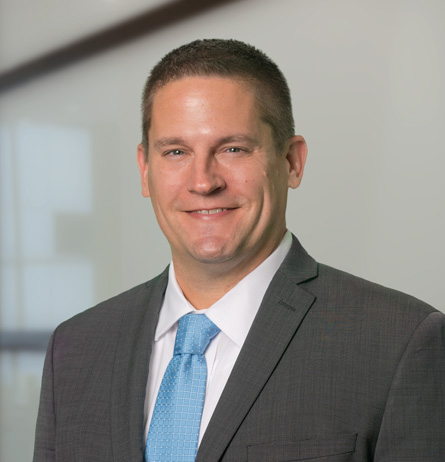 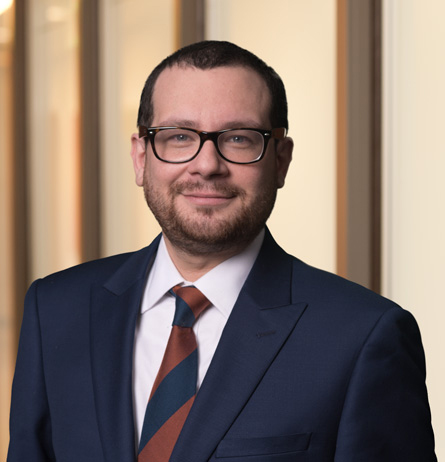 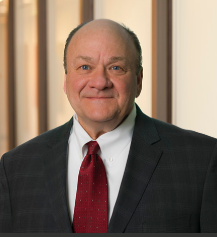 Craig T. Papka
craig.papka@vonbriesen.com262-923-8672
20975 Swenson Drive, Suite 400Waukesha, WI 53186
John Rubin
john.rubin@vonbriesen.com262-923-8655
20975 Swenson Drive, Suite 400Waukesha, WI 53186
Robert J. Simandl
robert.simandl@vonbriesen.com262-923-8651
20975 Swenson Drive, Suite 400Waukesha, WI 53186
164